Subchapter M
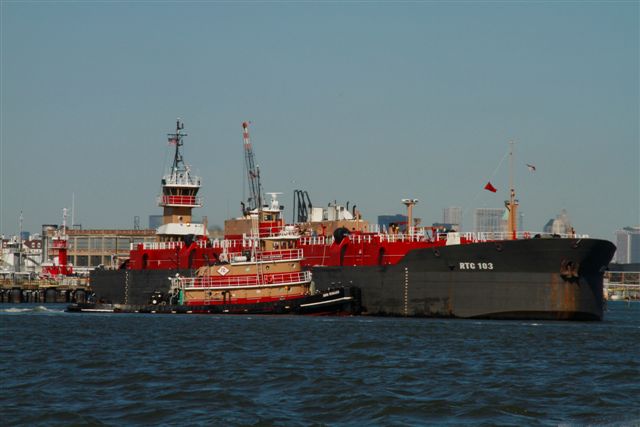 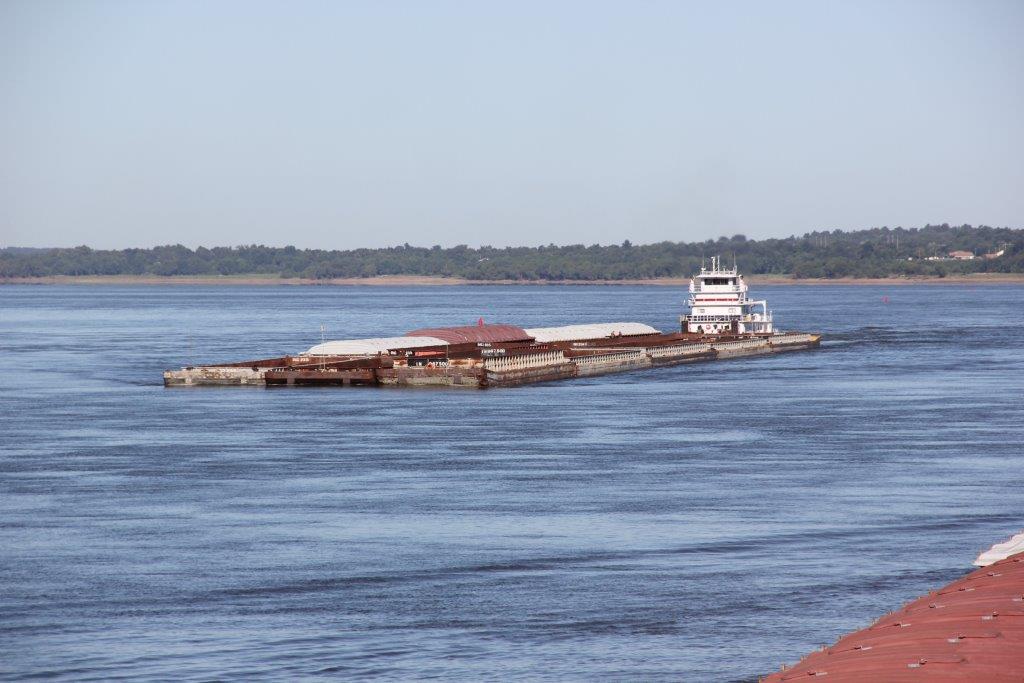 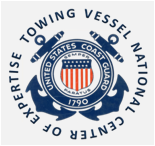 Towing Vessel National Center of Expertise
Definition and Applicability
Towing Vessel means a Commercial Vessel engaged in or intending to engage in the service of pulling, pushing or hauling alongside (46 CFR 136.110)
Applicable to all U.S. flag towing vessels except:
Assistance towing
Towing recreational vessels in limited areas or for salvage
Workboat operating exclusively within a worksite
Seagoing towing vessel subject to Subchapter I
Vessels inspected under other subchapters that occasionally tow
Public vessels
Propulsion units 
Vessels < 26 ft in length unless pushing, pulling, or hauling a barge that is carrying oil or hazardous material in bulk 
(46 CFR 136.105)
Compliance Dates
Most existing towing vessels must continue to comply with 46 CFR subchapter C until July 20, 2018 unless a COI is issued earlier.
One exception...Watertight & weathertight requirements detailed in 46 CFR 144.320 are effective July 20, 2016 

Four-year phase in of COI requirements (46 CFR 136.202)
25%, 50%, 75%, 100% 
If company only has 1 Towing Vessel, must have COI by July 20, 2020

Two Deferred Equipment Requirements NLT 5 years after COI date
Pilothouse Alerter System
Towing Machinery (46 CFR 143.200)

New Towing Vessel must obtain a COI before it enters service
Keel laid or major conversion initiated on or after July 20, 2017 (46CFR136.110 & 136.202)
46 CFR Subchapter M Timeline
Compliance Options
Towing Safety Mgmt System (TSMS) Option  

       
              
                                         Coast Guard Option


Changing options requires new COI

Specify Option on COI Application
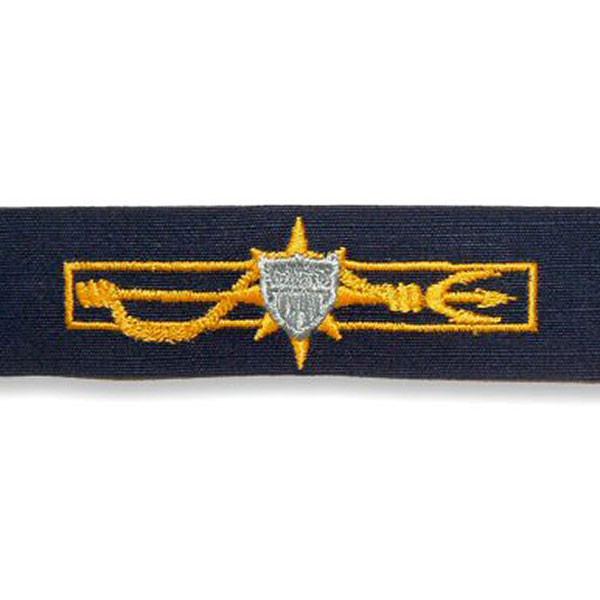 Benefits of a TSMS
Flexibility 
Can be scaled for company size/type

Accountability
Establishes responsibility

Fosters Continuous Compliance

Consistency
Clear, well defined procedures and roles

Documentation
Towing Safety Mgmt System (TSMS)
Reviewed and audited by TPO (46 CFR  138 subparts C and D)
ISM compliant SMS and other equivalent SMS “existing systems” (46 CFR 138.225)
Must contain required elements (46 CFR 138 subpart B):
Administration and management organization:
Management organization:
Designated person
Master’s authority
Audits:
Procedures for conducting internal and external audits
Procedures for identifying and correcting non-conformities.
Personnel:
Employment procedures
Training of personnel
Verification of vessel compliance:
Maintenance and survey
Safety, environment, and security
Compliance with 46 CFR subchapter M
TSMS Survey Programs
External Surveys are conducted by TPO, which can be a Classification Society.  (46 CFR 137.205 & 310)

Internal Surveys are conducted by trained personnel with a direct affiliation to the vessel, owner or managing operator.  Internal Surveys, or examinations, can be completed in stages over time. (46 CFR 137.210 & 315)

Mix of two (internal topsides, external drydocking, etc)
TSMS Option
Options within the Option
*  Dry docks/ISEs under the internal survey program can be a continuous event scheduled over time 137.315(c)
Note:  A CG accepted existing SMS or a fully compliant ISM SMS can be
            used to meet TSMS requirements 138.225
Third Party Organizations
Must be CG approved

TPO’s evaluate TSMS – Issue TSMS Certificates

Conducts Audits & Surveys to demonstrate vessel compliance with Subchapter M

Classification Societies

(See 46 CFR Part 139 for approval process and role of TPO)
Initial COI
*Vessels external audit may be conducted 6 months after the COI if  the vessel has been  owned for less than 6 months
(See  46 CFR 136.210, 137.202, 137.205, 137.215, and 138.315)
Inspections & Surveys
Notes :  
 Internal Survey programs are conducted under the oversight of a TPO.
 § 138.115 TSMS Option - must obtain Towing Safety Management Certificate at least 6 months before COI.  (Compliance with ISM Code is compliant w/Sub M. TSMS-related requirements § 138.225)
  § 136.210 & 137.202 TSMS – Provide Objective Evidence of compliance to OCMI - survey
 CG Option Recordkeeping – May use any of the following options:  Management system, vessel ops manual, towing vessel record or logbook (§ 136.130(c))
TSMS Audit Requirements
Notes:  * Vsls owned <6 mos prior to COI may have external vsl audit up to 6 mos after    
 § 138.310 Internal mgmt audits annually, within 3 mos of TSMC anniversary date
 § 138.505 (a) External Management audits submitted to TV NCOE
 § 138.505 (b) External Vessel audit reports submitted to OCMI
 External/internal audit results kept 5 yrs & avail to CG/Surveyor on request.
 Audits of TPOs are submitted to the Towing Vessel NCOE
 § 138.500(a)  TV must notify the OCMI 72 hrs prior to external audit.
.
Drydock/ISE Requirements
Notes:  
 Per § 137.315  (b) and (d), For internal survey programs, owner must notify OCMI and also the TPO responsible for auditing the TSMS prior to drydocking/ISE
 Per § 137.335, a Towing Vessel may be are eligible for UWILD
 Per § 137.325 (d) OCMI must be notified when the condition of the vessel may create an unsafe condition.   (e)  Cognizant OCMI may require owner to provide for the attendance of a TPO surveyor/auditor  to assist with verifying the vessel's compliance .
Scopes of Surveys & Inspections
Must comply w/ Subchapter M regardless of option
46 CFR Part 137 - Scopes and conduct of surveys
Inspections and surveys closely resemble one another
CG attendance when desired and available on TSMS vessels
Operations
Personnel
Safety Orientation, Emergency Duties, Fall Overboard Prevention (46 CFR 140.400-435)

 Health and Safety Plan
140.500 Delayed Implementation until July 22, 2019

 Reports and Logs (46 CFR 140.900-915)
 Operational Safety
Stability, Openings, Tests & Exams, Navigation Safety & Equip  (46 CFR 140.600-670)

 Prevention of Oil & Garbage Pollution (46 CFR 140.655)

 Vessel Security (46 CFR 140.660)

 Towing Gear and Safety (46 CFR 140.800-820)
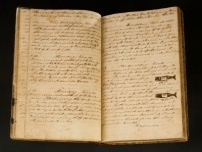 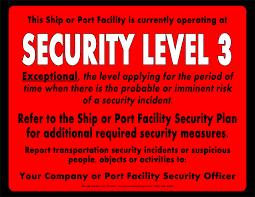 Lifesaving (General)
46 CFR 141 Subpart A – General

 Applicability

46 CFR 142 Subpart B - General requirements towing vessels

 Lifesaving equipment CG approved
 Alternative arrangements or equipment allowed
 Requires CG approval (TPO may approve alternatives for lifejackets, immersion suits and lifebuoys)
 Equipment maintained, tested and ready for use at all times
 Crew trained on location, operation and use of lifesaving equipment
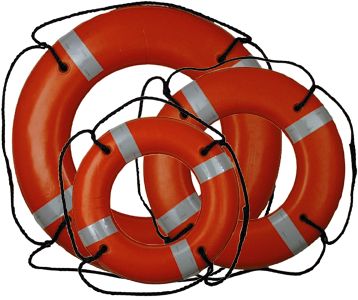 Lifesaving
46 CFR 141 Subpart C - Lifesaving requirements for towing vessels

 Survival craft (141.305-330):
 Carriage based on:
 Area of operation
 Warm/cold water operation
  Stowage, marking, equipment requirements
  Certain vessels may use a skiff as a substitute
 At least one appropriately-sized lifejacket w/attachments for each person onboard; more for vessels with berthing. (141.340)
  At least one appropriately-sized immersion suit with attachments for each person onboard if the vessel operates in certain regions (141.350)
 1 to 4 lifebuoys with attachments based on the vessel length (141.360)
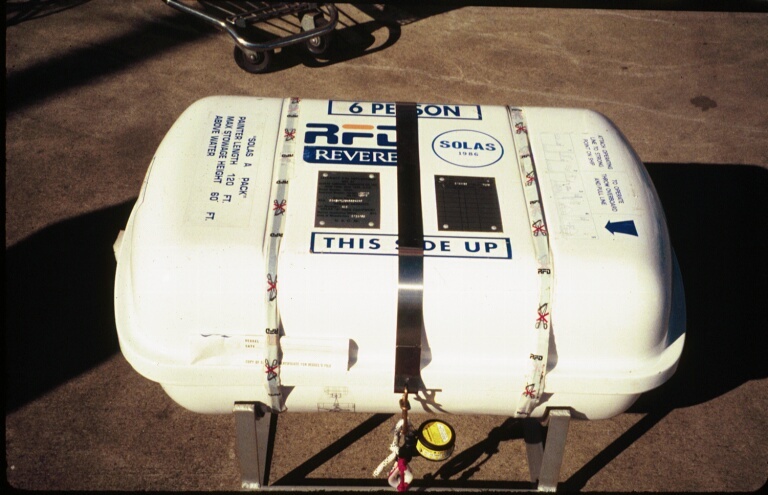 Lifesaving
Subpart C Cont. - Lifesaving requirements for towing vessels

 Visual distress signals (day and night)
 Category 1 (float-free, automatically activated), 406 Mhz EPIRB based on area of operation
 Line throwing appliance with additional equipment for vessels operating in oceans and coastwise service.
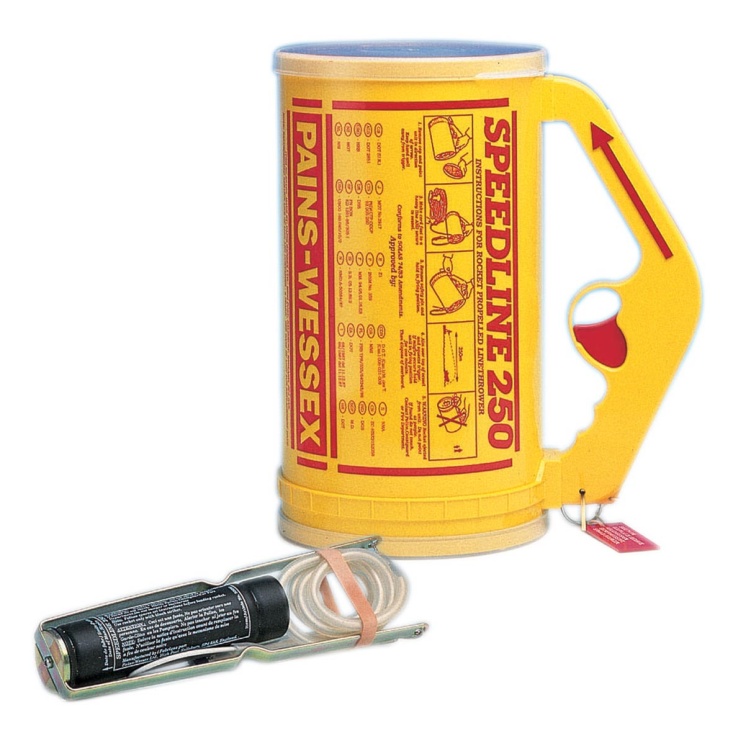 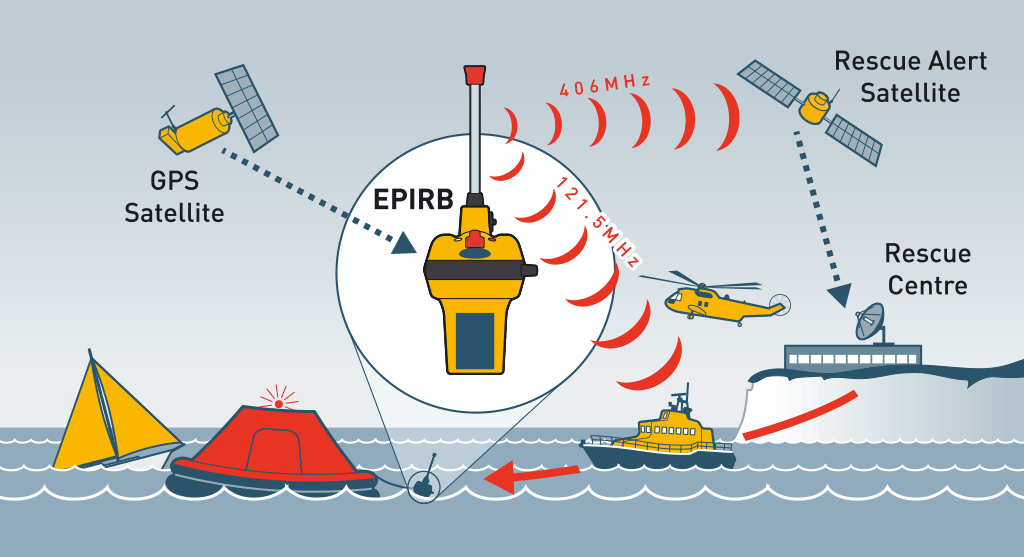 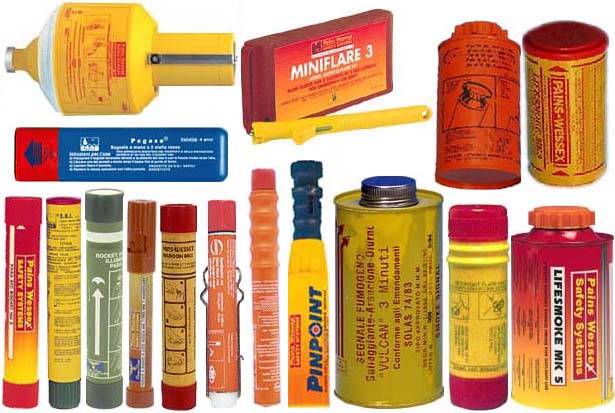 Fire Protection
46 CFR 142 Subpart A – General

 Applicability

Subpart B - General requirements (142.205-245)

 Fire fighting equipment/systems CG approved
 Alternative arrangements or equipment allowed
 Requires CG approval
 Vessel maintained and operated to minimize fire hazards
 Flammable/combustible products properly stowage
 Firefighter’s outfits with SCBAs
 Vessels => 79 ft, oceans or coastwise routes, w/out fixed system
 At least one (1) fire axe
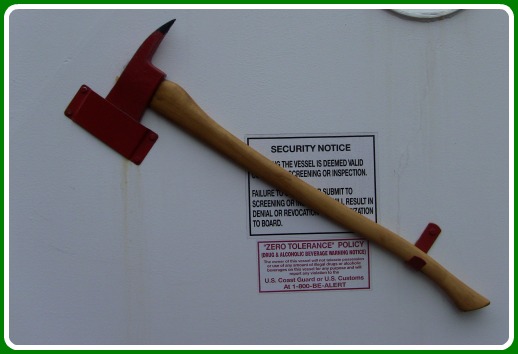 Fire Protection
Subpart B Cont. - General requirements for towing vessels

   Minimum number of hand-portable fire extinguishers based on vessel length or gross tonnage
   Extinguishers, extinguishing systems and fire detection systems inspected/tested at least once every 12 months
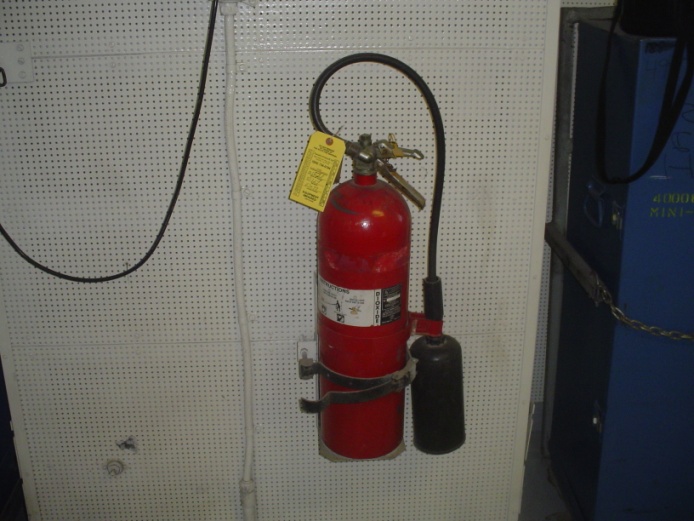 Monthly crew fire-fighting drills and instruction

  New crewmember safety orientation
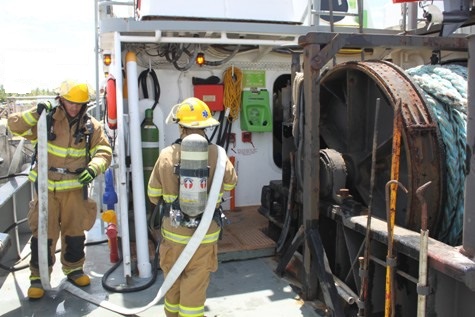 Fire Protection
Subpart C – Additional fire-extinguishing                                
                    equipment requirements
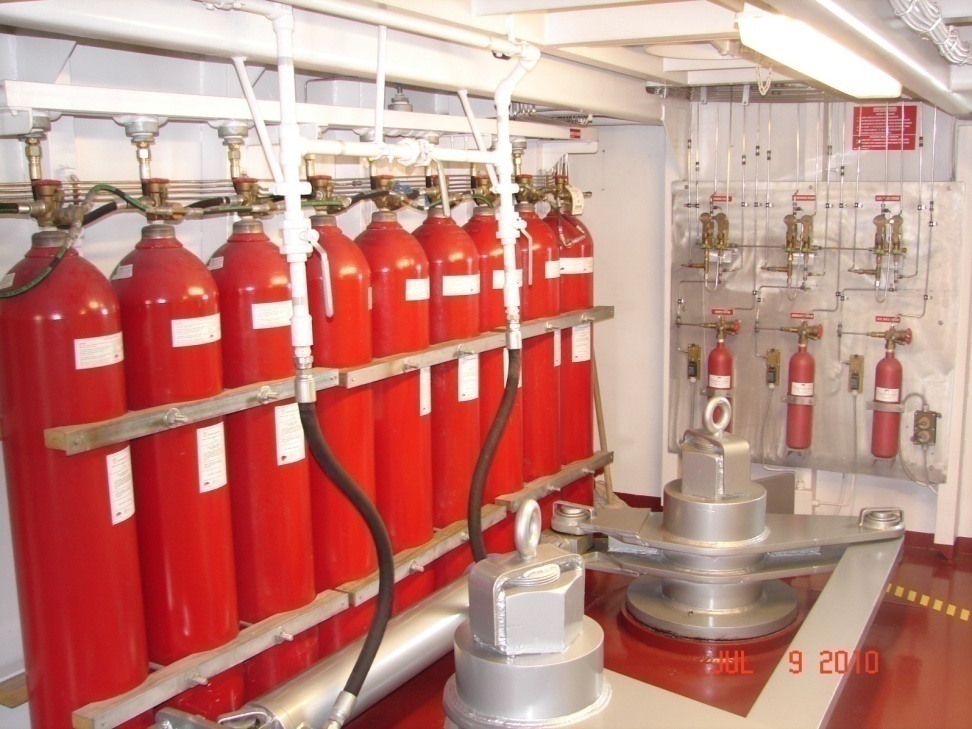 Semi-portable or/and fixed fire- extinguishing systems on certain vessels
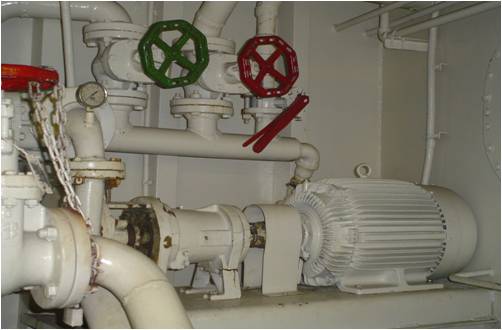 Self-priming fire pump, either:
 Fixed pump, fire main, hoses and nozzles
 Portable pump hoses and nozzles
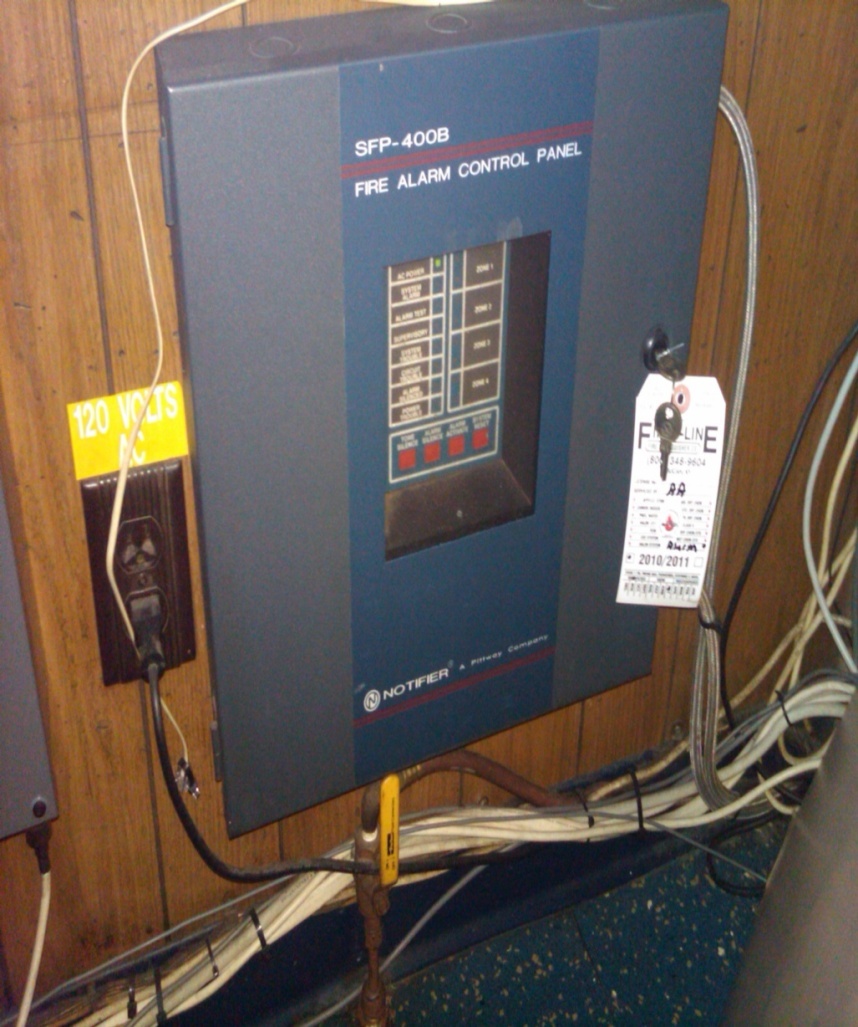 Fire detection system
 Smoke detection in lounges and berthing spaces
 Heat-detection in galley on new towing vessels
(See 46 CFR 142.300-330)
Machinery & Electrical – Existing Vsls
Acceptance of classed vessels (143.215)
 Control, Alarms, General Alarms and Monitoring – 	periodic readiness testing of alarms (143.225-245)

 Fuel System & Shutoffs-similar to existing 	Subchapter C requirements (143.255-265)

 Bilge Pumps & Dewatering-installed/portable (143.275)

 Pressure Vessels-working gauge & relief valve (143.300)

 Electrical Systems & Lighting – proper insulation and enclosures, marking of circuit breakers (143.400-415)

 Deferred (Pilothouse Alerter & Towing Machinery) (143.200, 450, & 460)
Machinery & Electrical – New Vsls
Acceptance of ABYC standards and Class Society Rules (143.515-520)
 ABS Rules < 90 meters required for many engineering systems, including pumps, piping, 	valves, fittings and pressure vessels (143.540-550)
 Electrical – prescriptive requirements if not classed (143.555-580)
 New vsls must comply with pilothouse alerter 	and readiness/testing requirements (143.450,460,& 500)

 Propulsion & Steering - For vsls that move tank barges carrying oil or hazardous materials in bulk, some redundancies required (143.500, 585-605)
Construction & Arrangement
General
 Class, Loadline, Design Standards (46 CFR 144.100-160)
 Structure (46 CFR 144.200-215)
 Stability & Watertight Integrity (46 CFR 144.300-330)

 Fire Protection (46 CFR 144.400-430)

 Emergency Escape (46 CFR 144.500-515)

 Ventilation (46 CFR 144.600-610)

 Crew Spaces (46 CFR 144.700-720)

 Rails and Guards (46 CFR 144.800-830)

 Visibility (46 CFR 144.905-920)
Appeals, Equivalents& Special Consideration
Appeals (46 CFR 1.03-55)
Survey – OCMI
Audit – District Commander
TVNCOE – COMDT (CG-CVC)
OCMI or District Decision – OCMI, District, Commandant

Equivalents (46 CFR 136.115)
Arrangement, fitting, applicance, apparatus, equipment, calculation, information or test – Request via OCMI
Compliance with SOLAS provisions
Alternative Compliance arrangements documented in TSMS
Special Consideration (46 CFR 136.120) - OCMI
Marine Safety Center Design Review
Marine Safety Center (MSC) Review for New and Existing Vessels
Equivalents (46 CFR 136.115)
Alternate design or operational considerations (143.210)
Deviations from structural design standards (144.200-205)

Design Verification for New Vessels (144.135-155)
Registered Professional Engineer (P.E.)
Authorized Classification Society
Coast Guard option

All major conversion determinations	(136.110)
MSC Requirements for Submissions
Major Conversion
As defined in 46 CFR 136.110, a major conversion means a conversion of a vessel that meets any of the following:

Substantially changes the dimension or carrying capacity of the vessel
Changes the type of vessel
Substantially prolongs the life of the vessel
Otherwise changes the vessel in such a way that it becomes a new vessel

By policy, the Marine Safety Center is the Coast Guard’s authority for all major conversion determinations.
Website/E-Mail
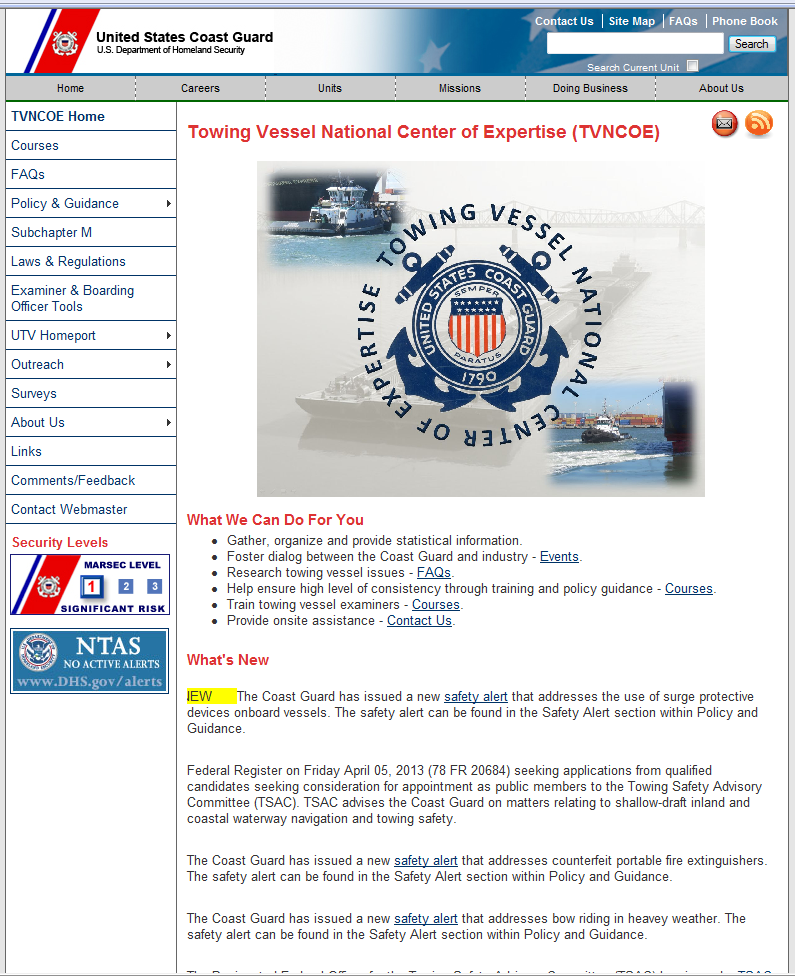 Frequently Asked Questions
Policy /Guidance 
Laws/Regulations
Useful Links
TVNCOE@uscg.mil
www.uscg.mil/tvncoe
TVNCOE List Server
Email notifications:
Safety information
Regulatory updates
New Guidance
Web site updates
etc. 
Information of interest to:
Owners and operators of Coast Guard regulated towing vessels
Coast Guard members who conduct towing vessel examinations and inspections
Free service
Easy to signup
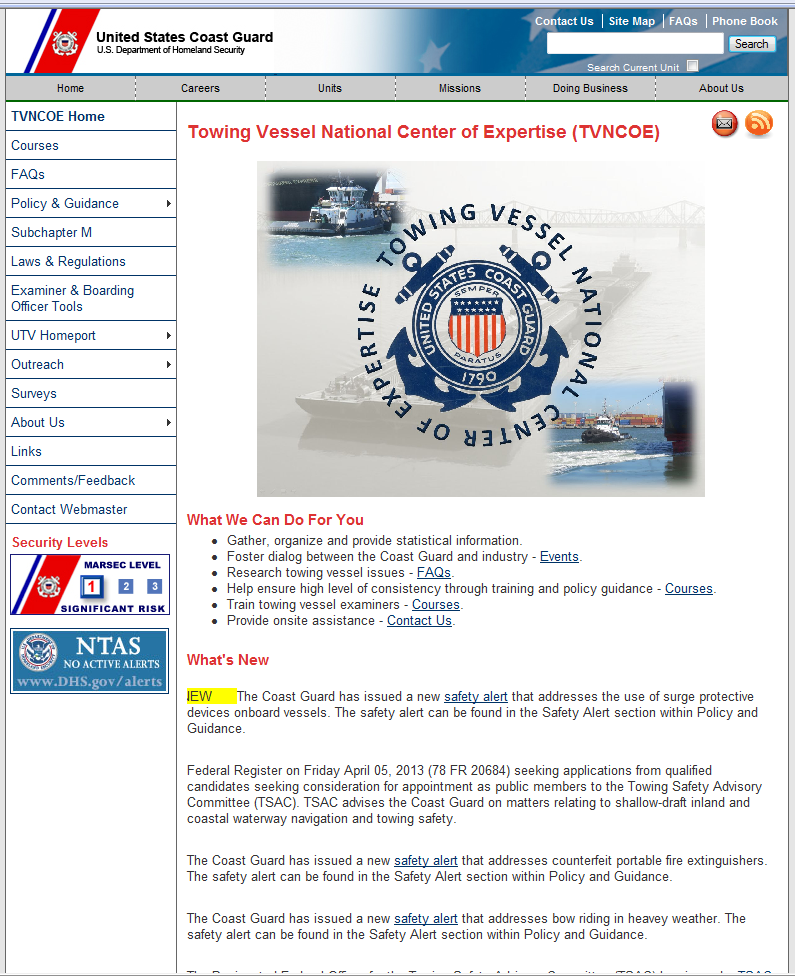 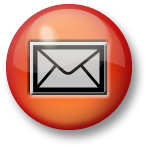 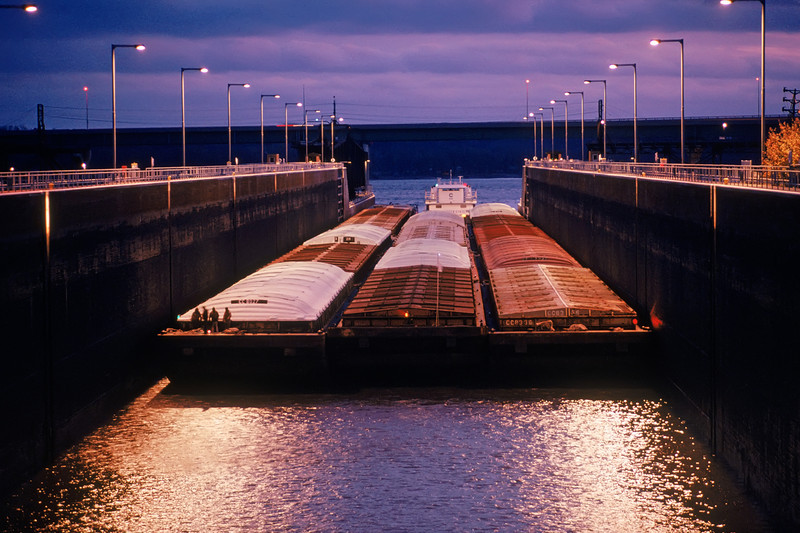 Questions?